Классный час   «Вредные привычки и здоровье человека»
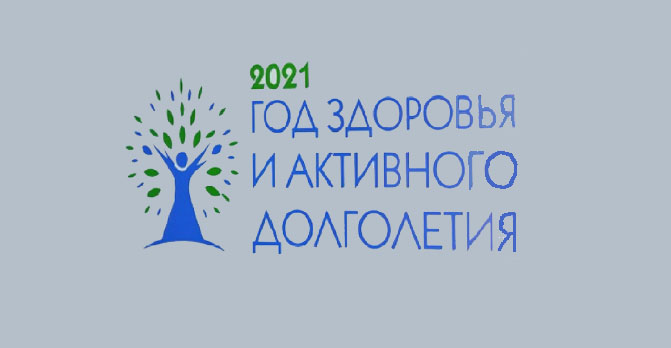 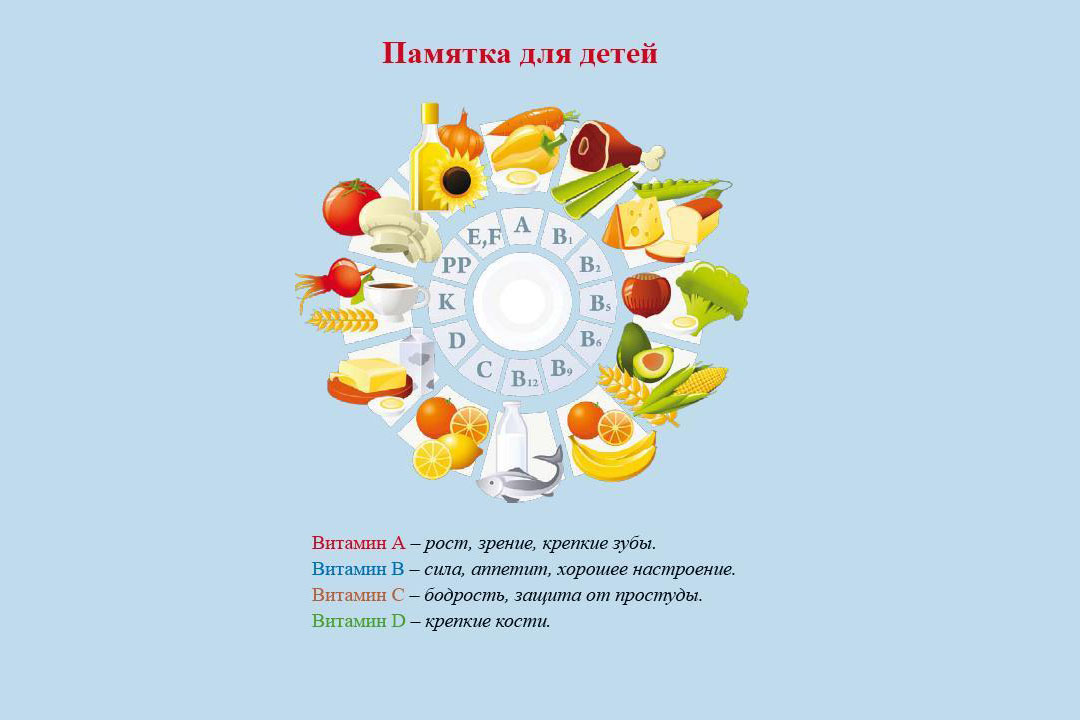 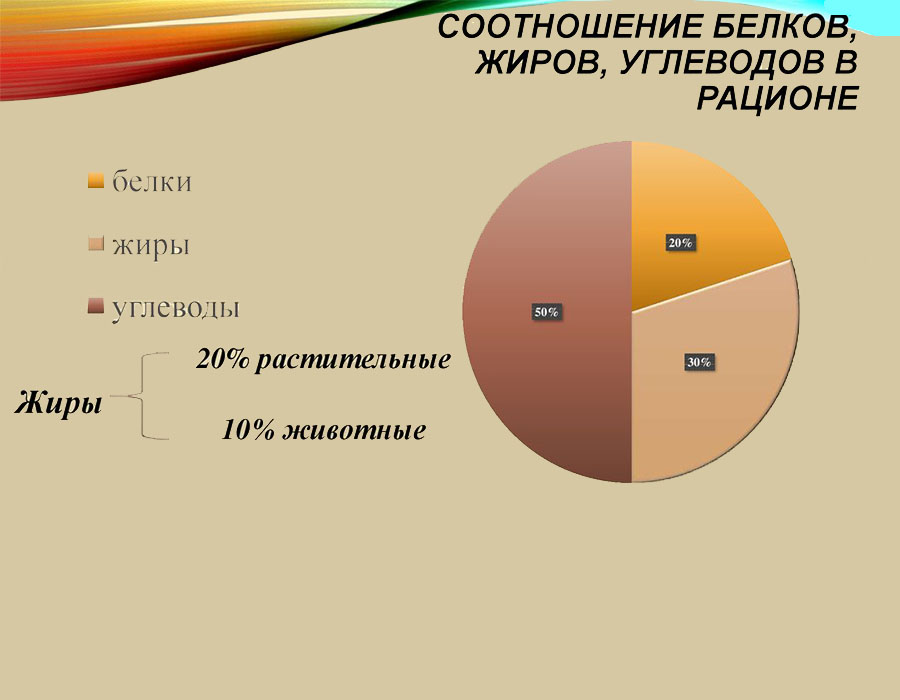 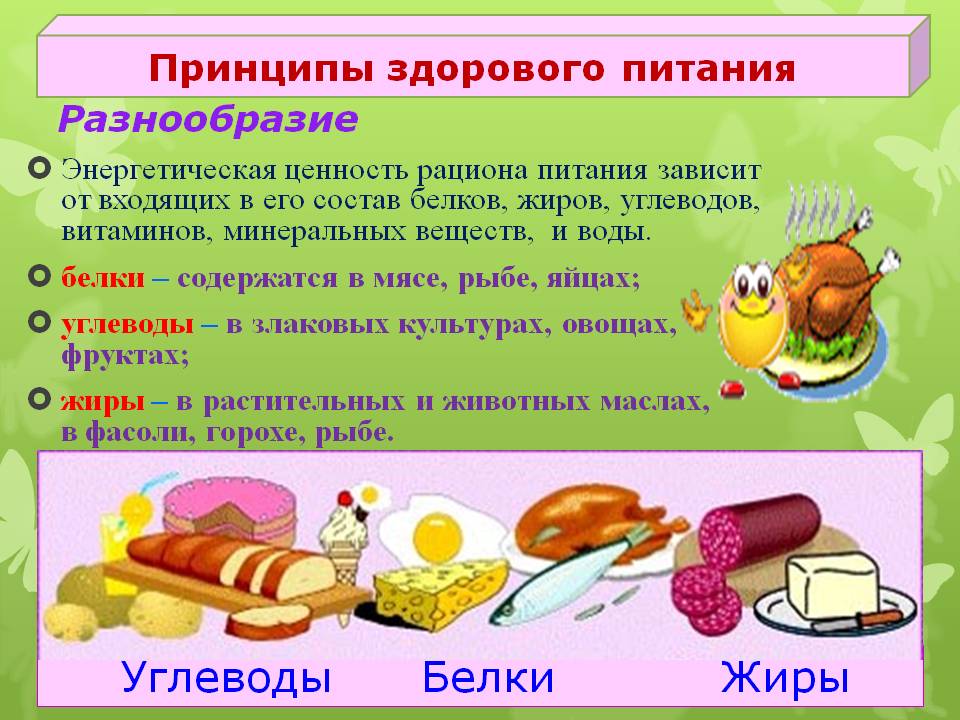 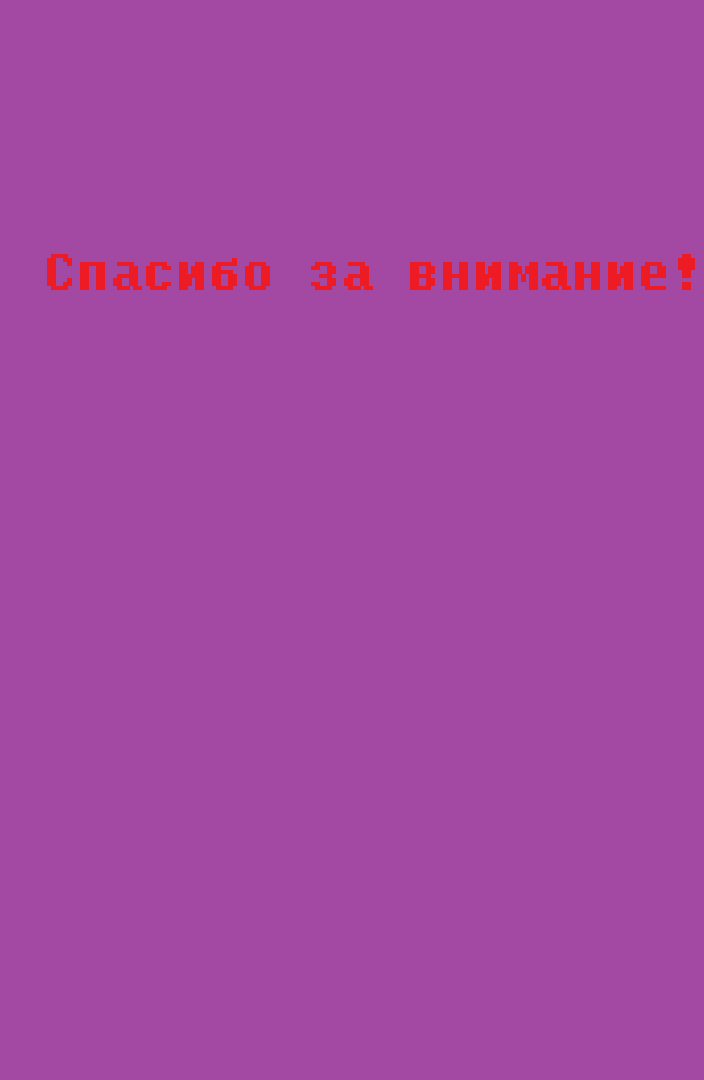